Datenintegrität
Integitätsbedingungen
Schlüssel
Beziehungskardinalitäten
Attributdomänen
Inklusion bei Generalisierung
statische Integritätsbedingungen
Bedingungen an den Zustand der Datenbasis
dynamische Integritätsbedingungen
Bedingungen an Zustandsübergänge
Referentielle Integrität
Fremdschlüssel
verweisen auf Tupel einer Relation
z.B. gelesenVon in Vorlesungen verweist auf Tupel in Professoren

referentielle Integrität
Fremdschlüssel müssen auf existierende Tupel verweisen oder einen Nullwert enthalten
Referentielle Integrität in SQL
Kandidatenschlüssel: unique
Primärschlüssel: primary key
Fremdschlüssel: foreign key




 		
		
		create table R
			(  integer primary key,
			... );
		
		create table S
			( ...,
			 integer references R );
Einhaltung referentieller Integrität
Änderung von referenzierten Daten
Default: Zurückweisen der Änderungsoperation
Propagieren der Änderungen: cascade
Verweise auf Nullwert setzen: set null
Einhaltung referentieller Integrität
Originalzustand
Änderungsoperationen
update R
	set  = '1
	where  = 1;
delete from R
	where  = 1;
Kaskadieren
create table S
	( ...,
	  integer references R
		on update cascade );
create table S
	( ...,
	  integer references R
		on delete cascade );
Auf Null setzen
create table S
	( ...,
	  integer references R
		on update set null );
create table S
	( ...,
	  integer references R
		on delete set null );
Kaskadierendes Löschen
Logik
Mäeutik
Ethik

Erkenntnistheorie
Wissenschaftstheorie
Bioethik
Schopenhauer

Theophrastos
Sokrates
Russel
Carnap
create table Vorlesungen
	( ...,
	gelesenVon integer
						references Professoren
						on delete cascade);
create table hören
	( ...,
	VorlNr integer
		   references Vorlesungen
		   on delete cascade);
Einfache statische Integritätsbedingungen
Wertebereichseinschränkungen
	... check Semester between 1 and 13
Aufzählungstypen
	... check Rang in (`C2´, `C3´, `C4´) ...
Das Universitätsschema mit Integritätsbedingungen
create table Studenten
	( MatrNr		integer primary key,
	Name		varchar(30) not null,
	Semester	integer check Semester between 1 and 13),
create table Professoren
	( PersNr	 	integer primary key,
	Name		varchar(30) not null,
	Rang			character(2) check (Rang in (`C2´,`C3´,`C4´)),
	Raum 		integer unique );
create table Assistenten
	( PersNr		integer primary key,
	Name		varchar(30) not null,
	Fachgebiet	varchar(30), 
	Boss		integer,
	foreign key	(Boss) references Professoren on delete 				set null);
create table Vorlesungen
	( VorlNr		integer primary key,
	Titel		varchar(30),
	SWS		integer,
	gelesen Von	integer references Professoren on delete 				set null);
create table hören
	( MatrNr				integer references Studenten on delete 										cascade,
	VorlNr					integer references Vorlesungen on delete 									cascade,
	primary key 	(MatrNr, VorlNr));
create table voraussetzen
	( Vorgänger		integer references Vorlesungen on delete 									cascade,
	Nachfolger			integer references Vorlesungen on 													delete cascade,
	primary key 	(Vorgänger, Nachfolger));
create table prüfen
	( MatrNr			integer references Studenten on delete 										cascade,
	VorlNr			integer references Vorlesungen, 
	PersNr			integer references Professoren on delete 					set null, 
	Note			numeric (2,1)  check (Note between 0.7 					and 5.0),
	primary key 	(MatrNr, VorlNr));
Komplexere Konsistenzbedingungen:Leider selten / noch nicht unterstützt
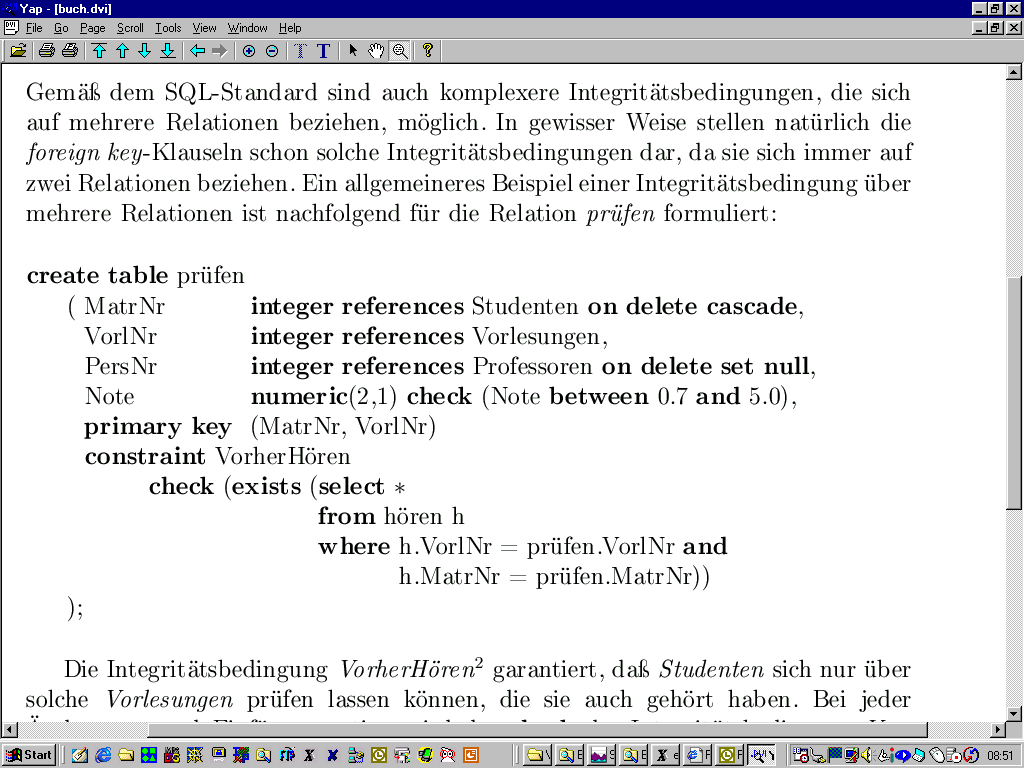 Studenten können sich nur über Vorlesungen prüfen lassen, die sie vorher gehört haben
Bei jeder Änderung und Einfügung wird die check-Klausel ausgewertet
Operation wird nur durchgeführt, wenn der check true ergibt
Datenbank-Trigger
create trigger keine Degradierung
before update on Professoren
for each row
when (old.Rang is not null)
begin 
	if :old.Rang = 'C3' and :new.Rang = 'C2' then
		:new.Rang := 'C3';
	end if;
	if :old.Rang = 'C4' then
		:new.Rang := 'C4'
      end if; 
      if :new.Rang is null then
	  :new.Rang := :old.Rang;
      end if;
end
Trigger-Erläuterungen: Oracle Konventionen
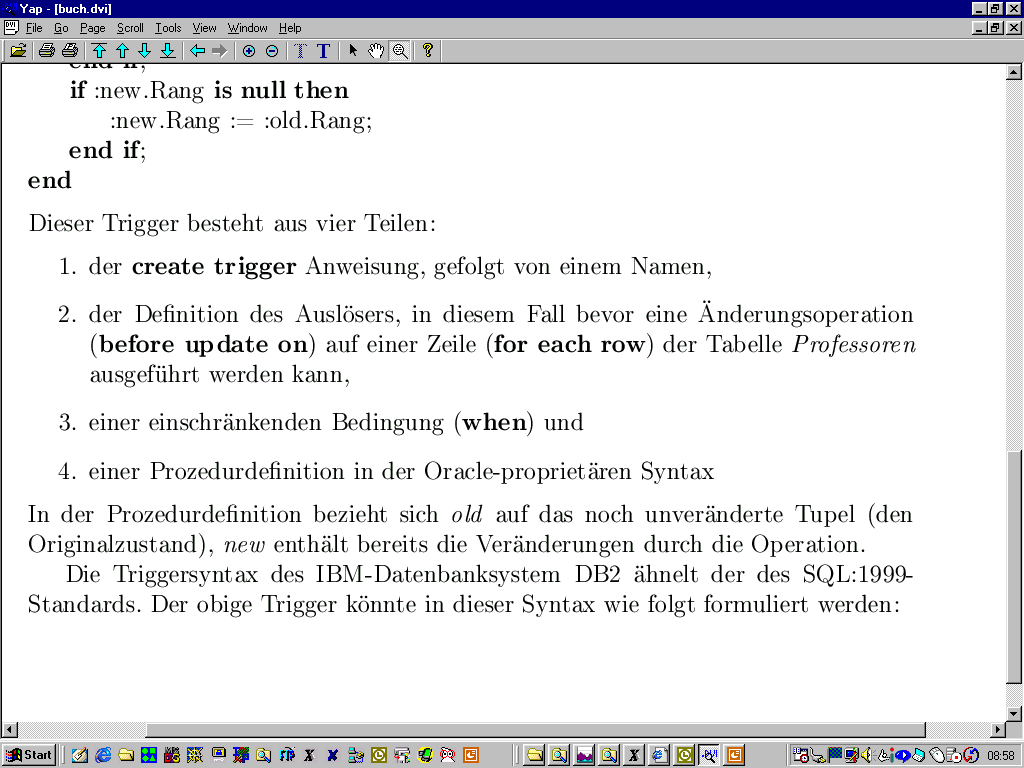 Gleicher Trigger in DB2 / SQL:1999-Syntax
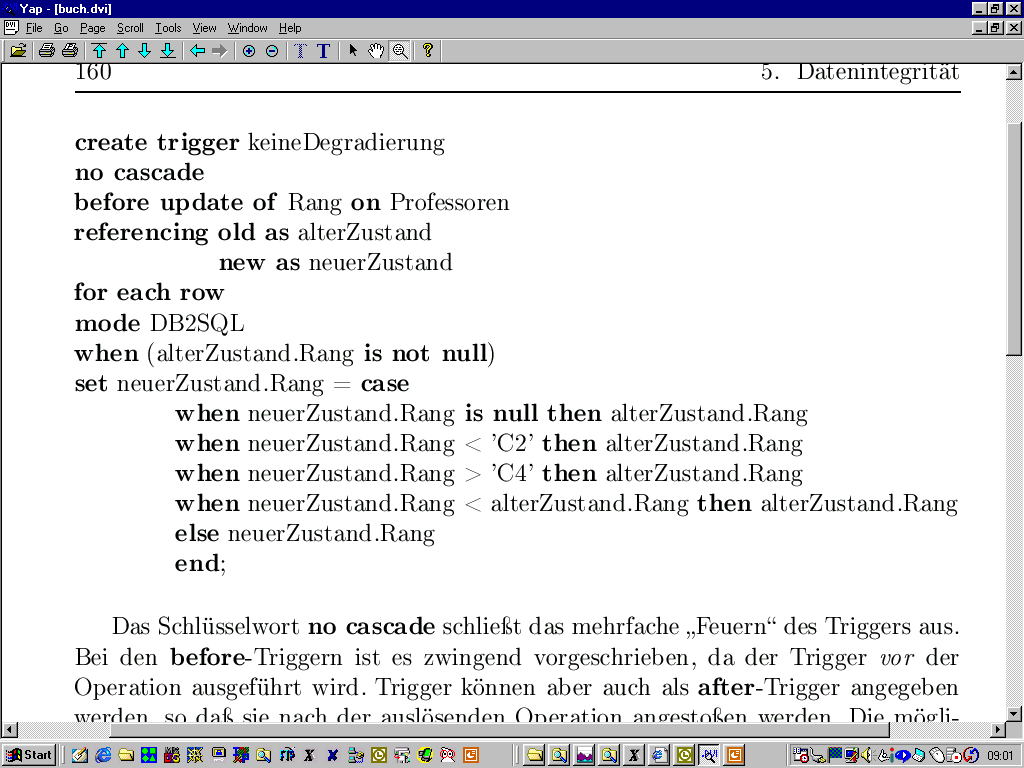 Übung: Trigger zur Konsistenzhaltung redundanter Information bei Generalisierung
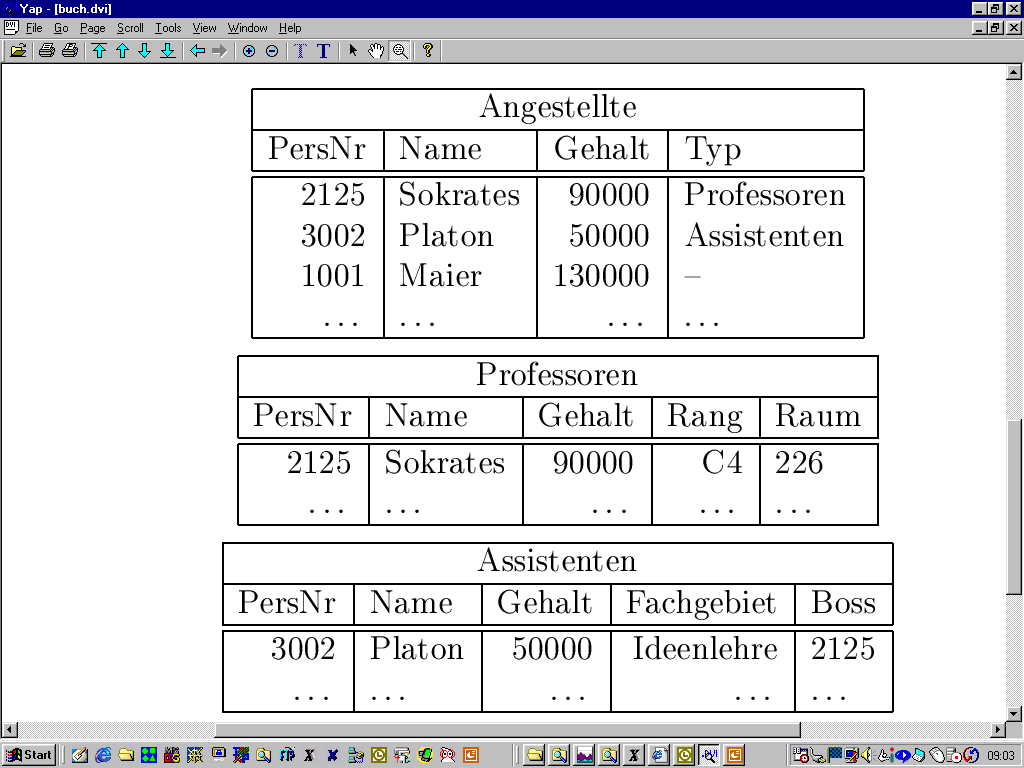 Temporale Daten
System-versionierte Daten – transaction time Versionierung
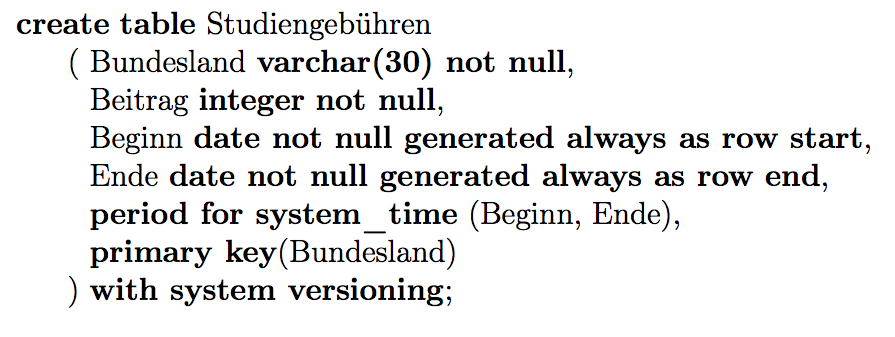 Zustand der Relation nach Abschaffung der Studien-Gebühren in Bayern
Abfragen gegen temporale Daten
Temporale Daten nach Anwendungszeit
Explizit kontrollierter Zustand der Datenbasis
Automatische Erzeugung der Zeitintervalle
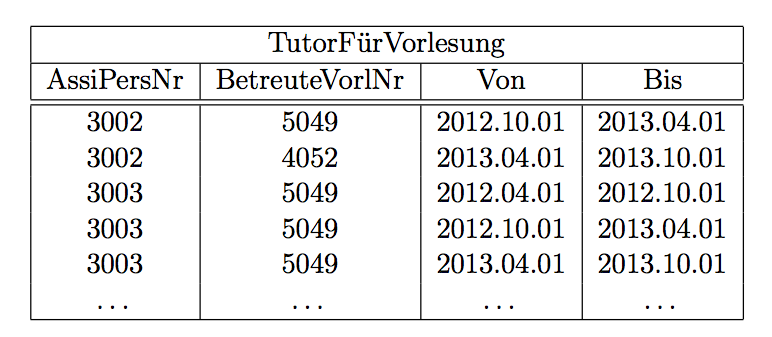 Erweiterte SQL Syntax für Anfragen gegen Zeitintervalle
Contains
Precedes
Succeeds
Immediately precedes
Immediately succeeds
overlaps